NESDIS Commercial Data Program (CDP) Status


Presentation to the 
Systems performance Assessment Team (SAT)
Satellite and Information Service
Patricia Weir
Office of Systems Architecture & Advanced Planning (OSAAP)
Commercial Data Program (CDP) Manager/COR Level III
June 27, 2022
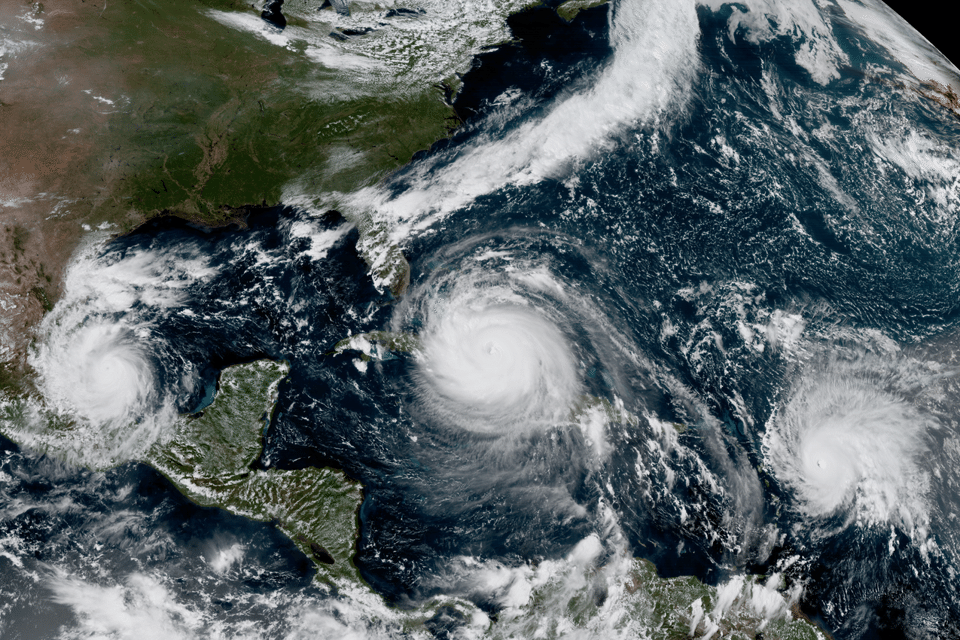 Commercial Weather Data Piloting (CWDP)
Commercial Weather Data Piloting (CWDP):
Between 2016 and 2018, NESDIS conducted two rounds of the CDWP Pilot-1 &      Pilot-2 to assess the operational readiness of radio occultation (RO) data 
Commercial RO data began to be operationally assimilated on May 22, 2021, with the implementation of GFS v16.1
CDWP Pilot-3: 
A Request for Information (RFI) was posted in September 2020 seeking the commercial sectors (proposed) capabilities to deliver commercial data addressing NESDIS Level Requirements to inform CWDP and other NOAA activities.
A Sources Sought  Notice (SSN) for Commercial Microwave (MW) Data (Pilot-3) was posted on July 6, 2021; 
On August 6, 2021, four vendors responded to the MW SSN; a Microwave Capability Assessment Team (MCAT) was stood up to evaluate vendor capability assessment statements based on a predetermined evaluation criteria 
NESDIS plans to continue to evaluate commercial MW capability viability in FY23
CDWP Pilot-4: 
As part of CWDP activities in FY22, NESDIS was directed to conduct market research into the availability of commercial Space Weather (SpWx) data types and conduct Pilot Studies of any appropriate data sources.
A targeted RFI, aimed aimed at NOAA’s space weather observational needs, was issued on November 10, 2021, to solicit capability statements from all interested commercial vendors. Eleven (11) SpWx RFI responses were received on December 8, 2021. A Capabilities Assessment Team (CAT) was stood up to evaluate responses and to prepare a Results and Recommendations brief for the NESDIS AA .  
A SpWx Pilot RFP was posted on May 19, 2022; proposals came in on June 9, 2022. NOAA is seeking measurements from low Earth orbiting satellite-based GNSS receivers that will enable NOAA to derive ionospheric products that meet the current and anticipated needs of operational space weather models and applications. We expect to make an award this summer.
[Speaker Notes: GENERAL RFI IN 4QFY22!!!]
Commercial Operational Data Purchase  Program Status
NOAA Commercial Data Buys:
Commercial Data Buy No. 1 (current)
Data Type: 
Radio Occultation (RO) observations to derive neutral atmospheric and ionospheric products.
Latency < 140-min; signal to noise ratio > 200; ~ global coverage
Approach:
Multi-award, Indefinite Delivery Indefinite Quantity (IDIQ) contracts 
2-year delivery period (Nov 2020 - Nov 2022)
Delivery Orders (DO’s) specify quantity, license terms, and duration 
Execution:
GeoOptics and Spire awarded IDIQ contracts in Nov 2020.
3 DOs executed.  4th began on March 16, 2022
Increasing data volume and expanding sharing (see next slide) 
Commercial Data Buy No. 2 (upcoming)
Intended to continue supply of operational RO data products
Acquisition planning is currently underway
Draft RFI and SOW posted Dec 2021.
Similar multi-award IDIQ + DO construct anticipated 
Targeted award date: 3QFY2023
NOAA Commercial Data Buy 1 (current):
* Near-real-time data for non-commercial use only.  Data are unrestricted after 24 hours.
[Speaker Notes: GeoOptics has one satellite on-orbit. A reaction wheel failed which has adversely affected their ability to meet the contract requirement of 500 profiles per day.   

On May 25th, SpaceX launched several dozen payloads on its fifth dedicated rideshare mission including two CICERO-2 satellites. Meeting with GeoOptics later today to get mission status.]
Comm RO Delivery Performance Summary
As of 6/21/2022
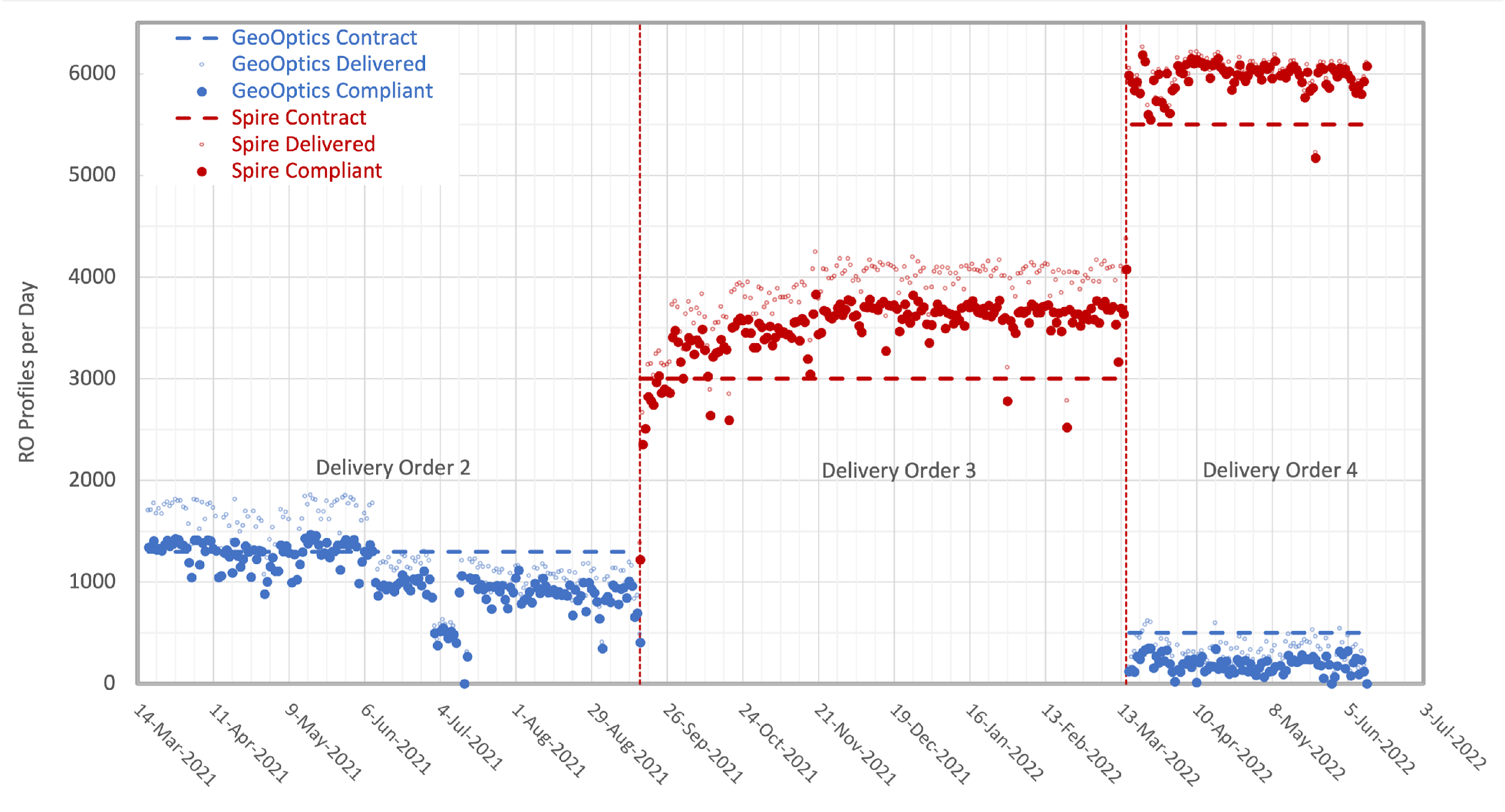 Multiple reference links now processed.  ~99% compliant.
Spire delivers additional profiles to ensure threshold is met.
Initial compliance  issues: multiple reference links, data from “new” satellite (FM 127) , “bad” GNSS signals
FM 88 dies
Loss of reaction wheel on sole remaining satellite, FM 85
FM 85 outage
[Speaker Notes: DO-2	

10-Jun-21	Satellite 88 ceased communications.  Never recovered.  Traced to Tyvak interface control board.
	
1-Jul-21	Satellite 87 went out - downlink issue
11-Jul-21	Satellite 87 restored
	
1-Jul-21	Satellite 85 - brief outage
10-Jul-21	Satellite 85 - brief outage
13-Jul-21	Data processing issue - duplicate file names rejected
2-Sep-21	Satellite 85 and 87 both down briefly
	
DO-3	

17-Sep-21	10 - 15% of profiles being found non-compliant.  Reasons include:
			Delivery from FM 127, which is not on NOAA list
			Profiles using GNSS transmitters not "good" (G04, E36, E37)
			Use of multiple reference links in occultation <-- this accounts for most non-compliance issues		

30-Sep-21	Spire increased volume (to ~3800/day) while compliance issues being worked
	
DO-4	

17-Mar-21	Spire multiple reference link occultations now accepted at UCAR - ~99% compliant now
17-Mar-21	GeoOptics operating on single spacecraft (85), and loss of reaction wheel causes higher SNR.  Unable to meet 500/day requirement.]
RO Data Operationally Assimilated by NOAA as of (6/16/2022)
RO Commercial Data Product Users:
US Govt users receiving products that UCAR processes:   
NWS SWPC 
NWS NCO (EMC, NWP)
NESDIS STAR
Navy FNMOC / NRL-MRY
USAF 557thWW (USSF)
NASA GSFC DAAC / GMAO
NRL-DC


International Partner users:
11 International Partners currently receiving DO-4


Researchers receive delayed access (24-hours) through NCEI and the CDAAC data portal
[Speaker Notes: Unchanged from DO-1, -2]
Partner Agencies Currently Receiving Data:
[Speaker Notes: NEW SINCE 3A IMPLEMENTED]
Data Impact Assessments:
Initial NOAA assessment of NWP impact during a 45-day period in DO-2 (1300 profiles/day) showed mixed results with small amplitudes. U.S. Navy impact assessment showed a positive impact.* 
These results were sufficient to approve moving to operational status in NWP (May 2021).
New impact assessments using DO-3 data (3000 profiles/day) are underway and using DO-4 (6000 profiles/day) are underway.
Established a team in NESDIS tasked with continued assessment of commercial RO data for quality, NWP impact, and space weather utility. 
NWP system tuning to extract increased benefit will be implemented in future releases of GFS.
* Full Congressional Cost/Benefit Report is available on the OSC Website
Next steps:
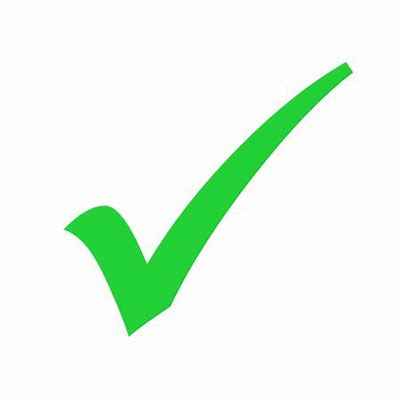 2QFY2022: DO-4 Award   

4QFY2022: Award Space Weather (SpWx) Pilot Project

4QFY2022: DO-5 Award

3QFY2023: IDIQ-2 Award
Backup Material
Questions posed by the SAT Co-chairs:
1.  How many soundings per day are required?
2.  Is there an upper limit on the number of soundings that would be useful for NWP?  Is there a knee in the curve to maximize cost-benefit?
3.  Is there a minimum number that needs to be provided by US Government sources?
.4.  What is the global coverage needed (e.g., polar, equatorial, uniform globally, etc.)?
.5.  What is the quality of data needed and what auxiliary data should be provided?
6. Where should the data be processed and distributed?
7.  How do we validate/verify the usefulness of RO data in NWP and what metrics should be used in that analysis. 
8- How much of Space weather  needs could be covered? 
9- Should the Government provide a certain number (backbone) and the remainder be purchased commercially?
10- What type of data is needed? Level 1 and 2 like today, only Level 2, or more data than today like engineering data?
Commercial RO:  DO-3, DO-4 Data Flows
Changes from DO-2 are shaded
BDP
Vendor
NCCF
L0, L1 source files
L0, L1 source files
UCAR DPC
PDA OPS
L2 (Neutral Atmos)
CDAAC Public Site
L2 (NA)
L2 (SpWx)
Select Partners
NWS SWPC
STAR
NRL-DC
L1
L2
Navy FNMOC
NRL
Select Partners
NASA GDAAC
GMAO
L2 (all)
Any
AF 557 WW
NWS  NCO
L0, L1, L2
NCEP EMC
NCEI / CLASS
NWS/ /GTS
NCEP NWP
Select Partners
Solid = Near-RT
Dashed = 24h+ Delay
Partner Engagement
EUMETSAT-NESDIS CommRO Coordination Discussions:
The NESDIS and EUMETSAT Commercial Data Teams meet on a quarterly basis for the past year. Focused areas of discussion have included: 
Sharing status of the EUMETSAT and NESDIS commercial Radio Occultation (RO) data purchase programs.
Finalizing draft plans for exchange of upcoming commercial data streams
Purchase of non-overlapping datasets
EUMETSAT can specify list of satellites for each DO (potential surcharge).  
NESDIS can not contractually narrow the list under the current contract. However, Spire has indicated that they will provide data from unique list of satellites so there is no overlapping datasets; Also, NESDIS will insert option for this in the next IDIQ contract, Spring 2023.
Data Sharing Restrictions
NOAA will communicate future decisions on data sharing licensing to EUMETSAT
EUMETSAT-NESDIS CommRO Coordination Discussions-2:
Recently, the OSAAP Systems Performance Assessment Team (SAT) has asked the CDP RO Team to address several GNSS-RO science questions
Dr. Rick Anthes, President Emeritus at University Corporation for Atmospheric Research (UCAR), is Chairing a GNSS-RO working group to address SAT questions
The working group includes NOAA GNSS-RO Principal Investigators and Subject Matter Experts (SMEs) who are also members of the IROWG
Kick-off meeting scheduled for May 12, 2022
Main question is: what overall quantity of RO is needed and what should US Gov’t provide? 
EUMETSAT has been invited to participate in Dr. Anthes GNSS-RO working group
Dr. Anthes will be briefing the SAT on June 27, 2022 – discussions o these topics will be further discussed at the IROWG in September 2022
[Speaker Notes: The purpose of the Core Systems performance Assessment Team (Core-SAT) is to provide authoritative scientific and performance assessment support to NESDIS in its efforts to plan for the next generation of environmental remote sensing satellite programs. The primary area of support will be on codifying performance requirements and conducting scientific investigations to answer questions that arise in the course of architecture, formulation, and execution design steps and to assess resulting performances against NESDIS mission requirements.]
NRO and NGA Commercial Data Programs Discussions:
On March 10, 2022, the OSAAP Director, OSAAP Senior Management and the Commercial Data Program (CDP) team members met with representatives from the commercial data program offices of the National Reconnaissance Office (NRO) and the National Geospatial Intelligence Agency (NGA).  
The meeting served as an introductory meet and greet among key Agency Principals.  NRO and NGA provided overviews of their Agency commercial data programs. 
Highlights: 
NGA Commercial data is available to NOAA/NESDIS, 
All Agencies agreed to share their market research results, including RFI outcomes and recommendations.
The next coordination meeting is on June 10- today!
USAF Commercial Data Programs Discussions:
The USAF Commercial Data Piloting Program and the NESDIS Commercial Data Program meet quarterly to discuss each program’s status
These coordination meetings were established in the Fall 2021
Commercial Sector Engagement
Commercial Vendor Visits:
On March 17, 2022, Ball Aerospace and Spire met with CDP to present a Commercial Microwave (MW) Sounding Data Concept they are jointly developing
The proposed MW Sounder Commercial Data Sale pathfinder mission concept includes a 50-60 GHz receiver and will be manifested on a 16U Spire bus
Targeted launch readiness is in the 2023 timeframe. 
On a parallel path, planning is also underway to develop a Full Microwave Sounding Program, which includes the addition of a 183 GHz receiver and 5 MW sounding systems to complete the constellation. 
The Ball-Spire team also plan to maintain a 4-6 spacecraft constellation into the foreseen future. 
Ball plans to brief the MW Sounder pathfinder concept to the USSF next; they will circle back with us to provide a read out of these discussions afterwards.  
This is potentially an exciting opportunity for NOAA to participate in a commercial MW data buy which meets NOAA requirements; this type of concept may also serve to augment future LEO-MW Sounder next generation missions.
Commercial Vendor Visits-2:
On April 21, 2022, Care Weather Technologies met with personnel from the NOAA Technology Partnerships Office (TPO) & the Commercial Data Program (CDP).  Care Weather is developing scatterometers for measuring ocean surface winds where their primary business model has been focused on private markets; they are updating their business model to include a focused effort on the USG. 
Care Weather will continue to keep us posted as their program evolves; they have also requested that NOAA write a “letter of support” for their OSVW constellation
On April 22, 2022, Windborne Systems met with personnel from the NOAA Technology Partnerships Office (TPO) & the Commercial Data Program (CDP). Windborne Systems is the recipient of Research & Development (R&D) funds under the current OAR Weather Observations program for long-range balloons; they are in the planning process to provide real time data that can be used in numerical weather prediction. 
As NESDIS portfolio is uniquely space-based, Windborne will engage the TPO for a possible entry point into the USG
[Speaker Notes: NOAA TPO: https://techpartnerships.noaa.gov
          The NOAA Technology Partnerships Office (TPO) manages two unique and varied programs, the Small Business Innovation Research (SBIR) Program and Technology Transfer Program. The common thread between the two programs is the successful commercialization of innovative technologies in support of a strong and resilient U.S. economy.]
Commercial Vendor Visits-3:
On May 12, 2022, OSAAP hosted a briefing by Pixxel, a commercial satellite remote sensing startup out of Palo Alto and Bangalore.  Pixxel is proposing to provide hyperspectral imagery from smallsats to both Government and commercial customers.  They launched their first fully operational technology demonstration satellite on April 1, 2022 – a 15 kg satellite hosting 150-channel imager covering visible and infrared wavelengths with ground resolution of 10 m.  Pixxel plans to launch their first commercial satellites in early 2023 and plans to commence commercial sale of the data at that time. 
On June 2, 2022, Muon Space met with personnel from the Commercial Data Program (CDP) and the NESDIS Chief Scientist. Dallas Masters, Remote Sensing Project Lead (and formerly of Spire), briefed CDP on their companies portfolio. Muon Space is a startup aerospace company that plans to fly a constellation of small satellites with the intent of providing actionable information related to climate issues.  Their objective is to analyze the Earth’s atmosphere, land, and water, by combining measurements from their own satellites with decades of publicly available satellite data to produce a detailed picture of the Earth’s ecosystems. They are currently applying for their FCC license in advance of their first launch in 2022 and requested a letter of support from NESDIS to include with their application.
[Speaker Notes: NOAA TPO: https://techpartnerships.noaa.gov
          The NOAA Technology Partnerships Office (TPO) manages two unique and varied programs, the Small Business Innovation Research (SBIR) Program and Technology Transfer Program. The common thread between the two programs is the successful commercialization of innovative technologies in support of a strong and resilient U.S. economy.]
NOAA & Tomorrow.io CRADA:
A Cooperative Research and Development Agreement (CRADA) was entered into by NOAA Line Office’s (LO’s) with Tomorrow.io in February to enter into a research and development project entitled “Validation and Potential Impact of Tomorrow.io Precipitation/Radar Satellite Date with NOAA Scientists”.  
A kick-off meeting, as organized by NOAA’s Technology Transfer Program, was held on March 11, 2022, between tomorrow.io and NESDIS Principals. 
The NESDIS STAR Microwave Integrated Retrieval System (MIRS) Team will be conducting pre- and post-launch analysis in support of the planned tomorrow.io rain-tracking constellation scheduled for initial deployment in late 2023.
The USSF has a $20 million contract with tomorrow.io to develop and deploy an entire constellation of small satellites equipped with advanced radar to measure precipitation from space. This USAF CWDP project’s goal is to develop and fly a precipitation radar constellation at TRL 9.  The scope includes developing, integrating, and launching two prototype and two demonstration satellites.  An airborne demonstration flight is scheduled for August 1 and is on track.  Launch of the satellite instruments will be NET October 1, with a window until the end of December. 
NESDIS CDP is invited to the monthly tomorrow.io technical meetings
[Speaker Notes: In September 2021, the US Air Force announced a $20 million contract with tomorrow.io to develop and deploy an entire constellation of small satellites equipped with advanced radar to measure precipitation from space]
NOAA IDIQ-1 Data Sharing License Options: